CRTM V2.1 ABI Band 2 (0.64micron)

09/25: Default surface reflectivity
09/26: User defined surface reflectivity (MODIS BRDF)
10/01: Time-series of CRTM output over North Central WI
NESDIS/CIMSS Realtime WRF-CHEM/CRTM ABI Proxy
09/25 12Z to 09/26 12Z
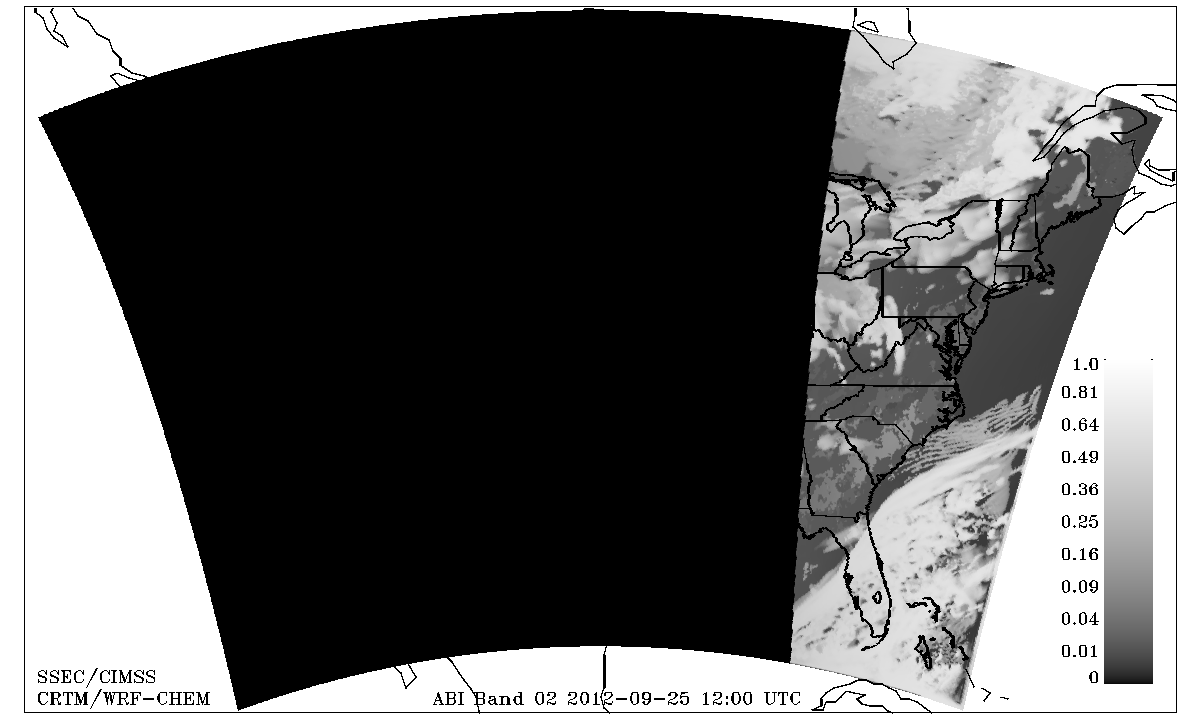 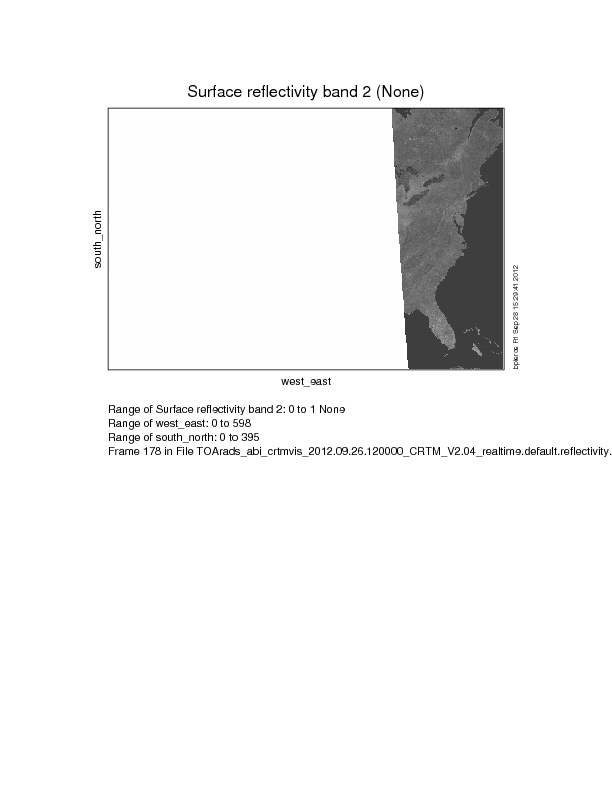 NESDIS/CIMSS Realtime WRF-CHEM/CRTM ABI Proxy
09/25 12Z to 09/26 12Z
User defined surface reflectance for ABI band02 (0.64micron)  obtained from MODIS BRDF retrieval
NESDIS/CIMSS Realtime WRF-CHEM/CRTM ABI Proxy
09/26 12Z to 09/27 12Z 
(switch to user defined surface reflectance)
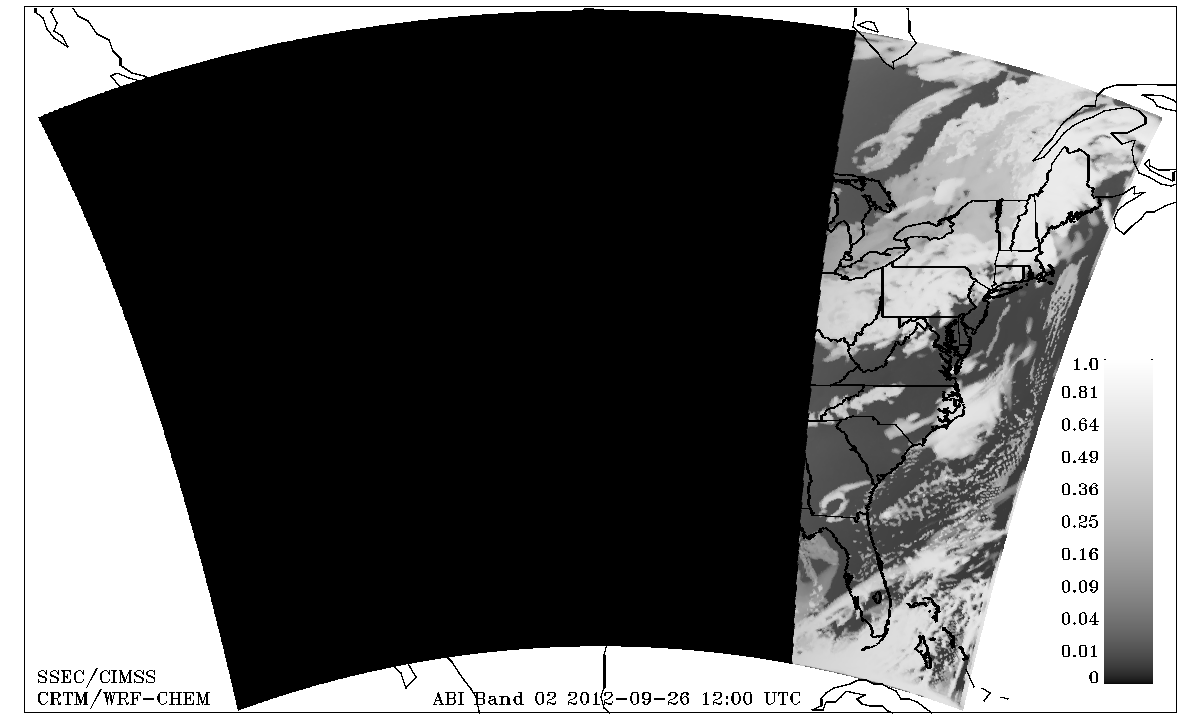 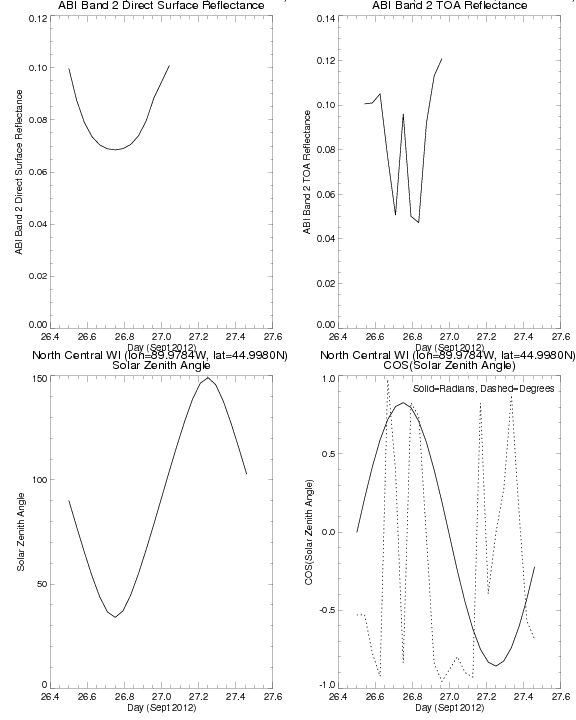 Time series
Over North Central
Wisconsin – user defined surface reflectance

Possible that solar zenith angle is not being converted to radians with user defined surface reflectance?